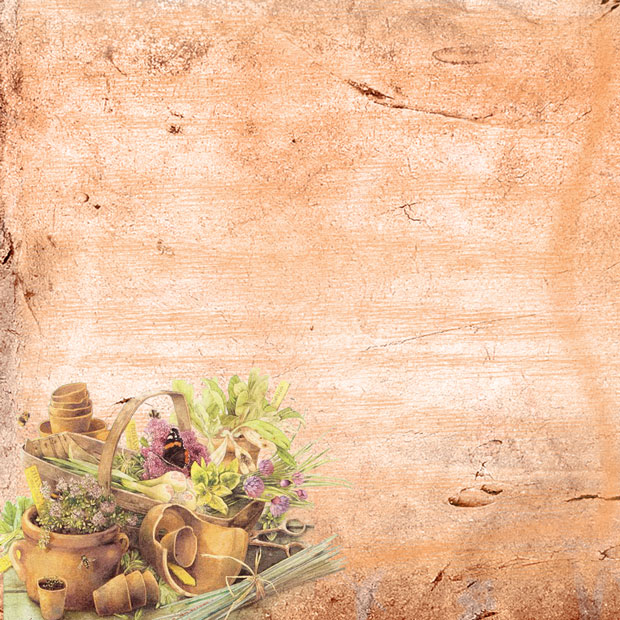 Мои кулинарные рецепты«Пальчики оближешь»
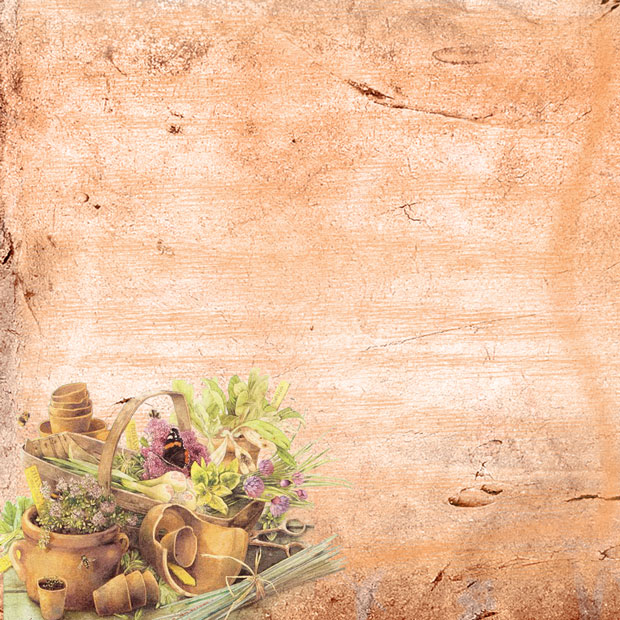 Уха
Картофель 
Морковь
Лук
Рыба
Яйца
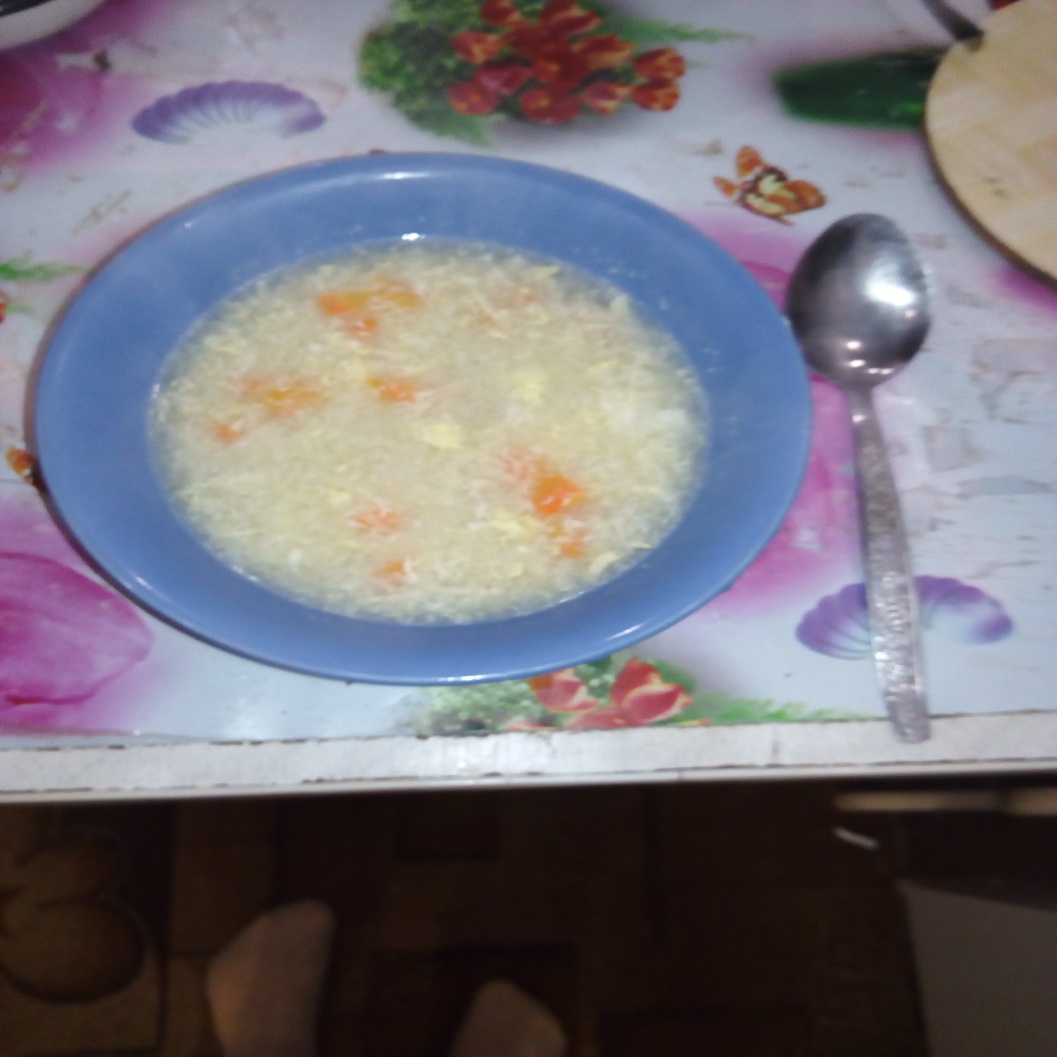 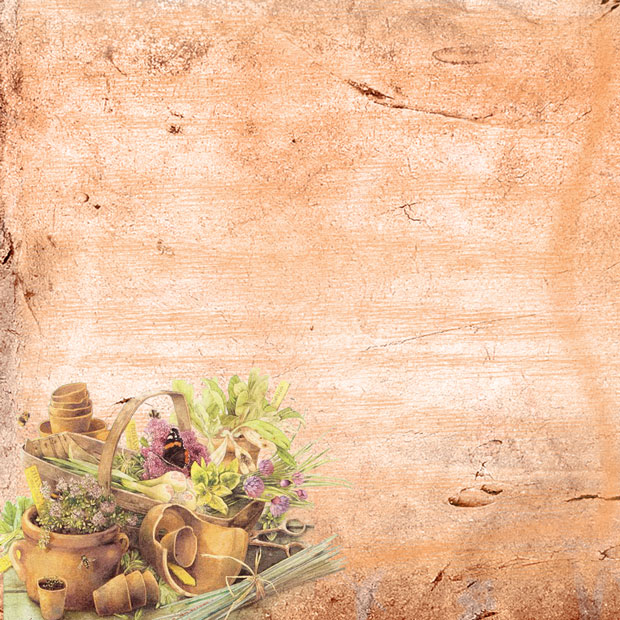 Жареный картофель
-Картофель нарезанный соломкой
-масло
-соль
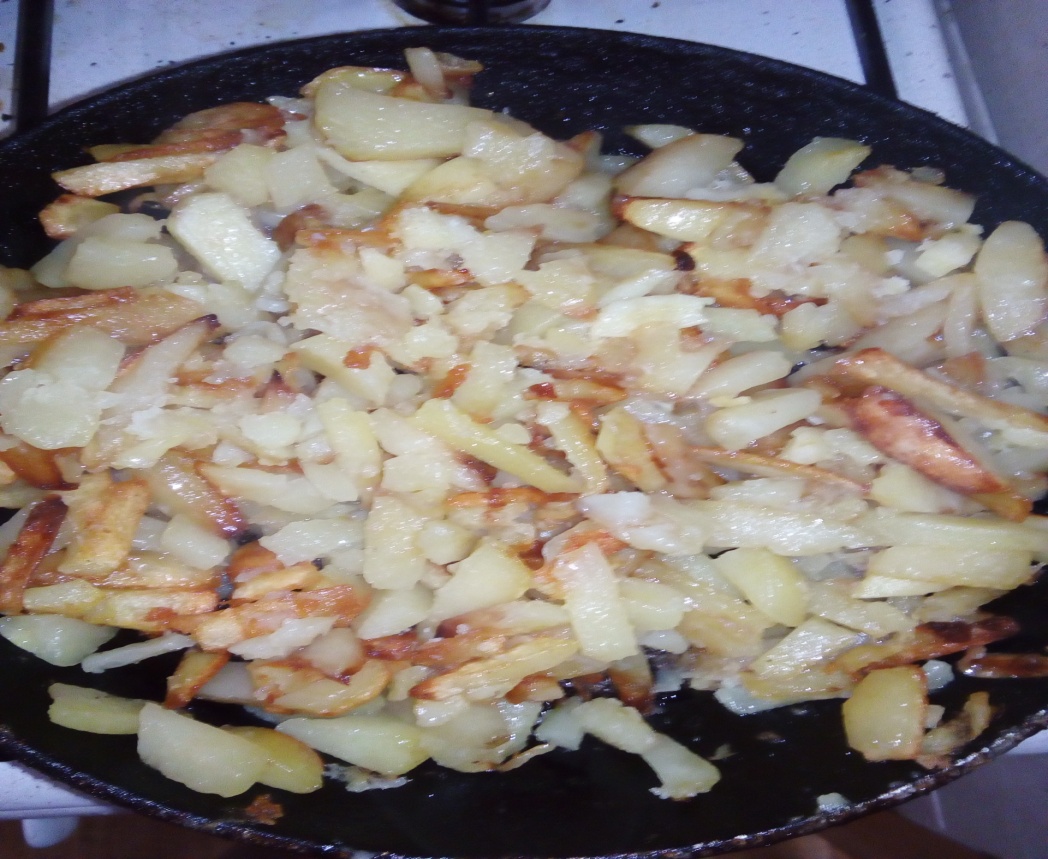 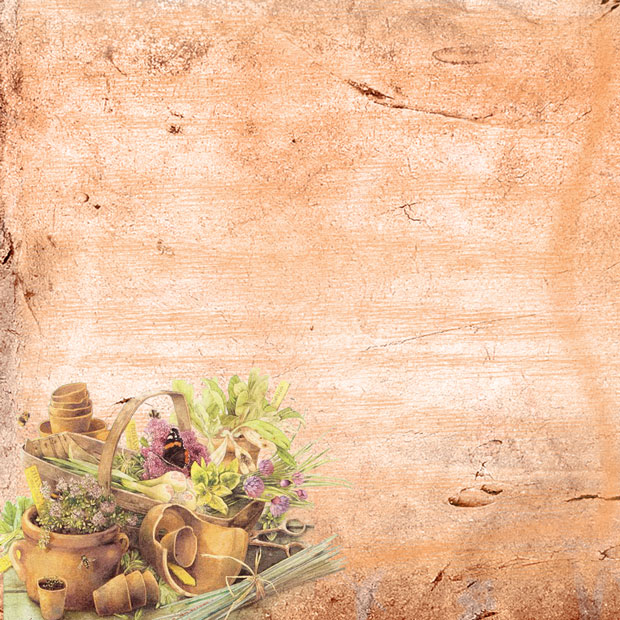 Пирог капустный
Капуста
Лук репчатый
Перец чёрный - молотый
Щепотка соли
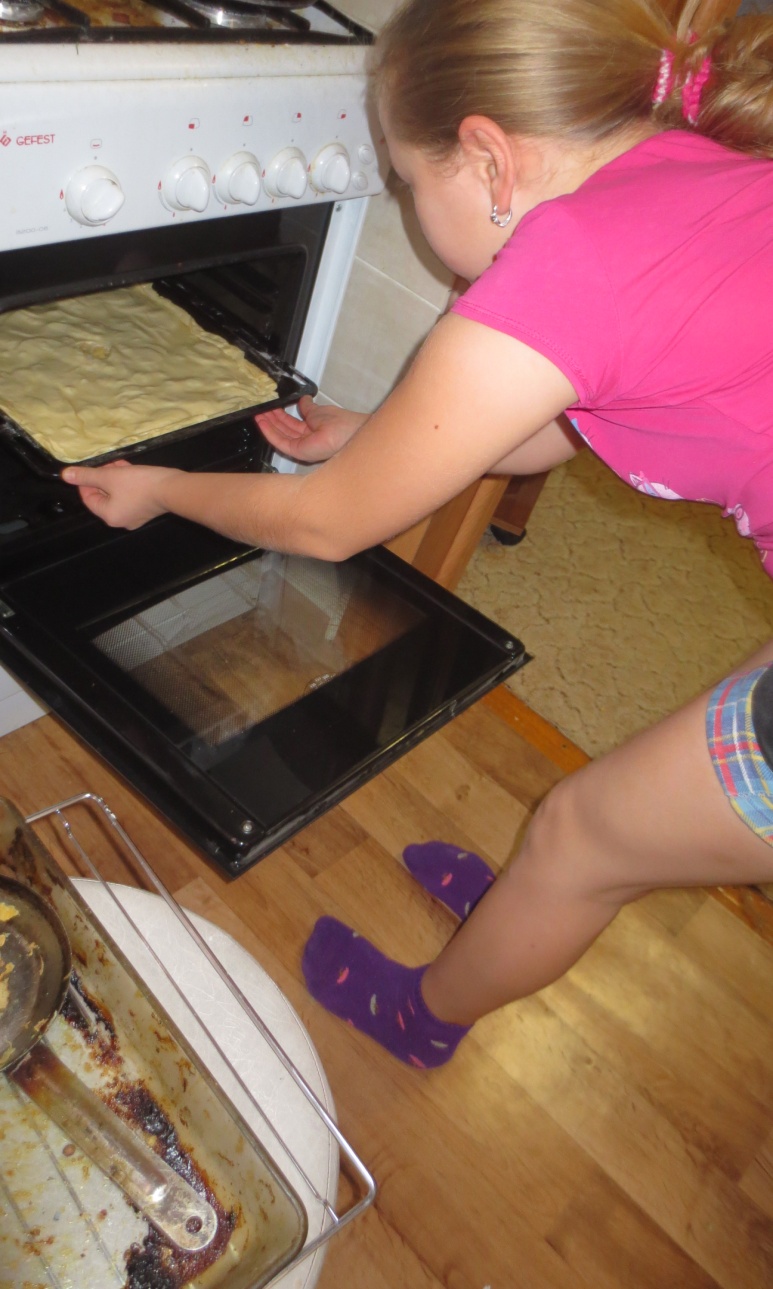 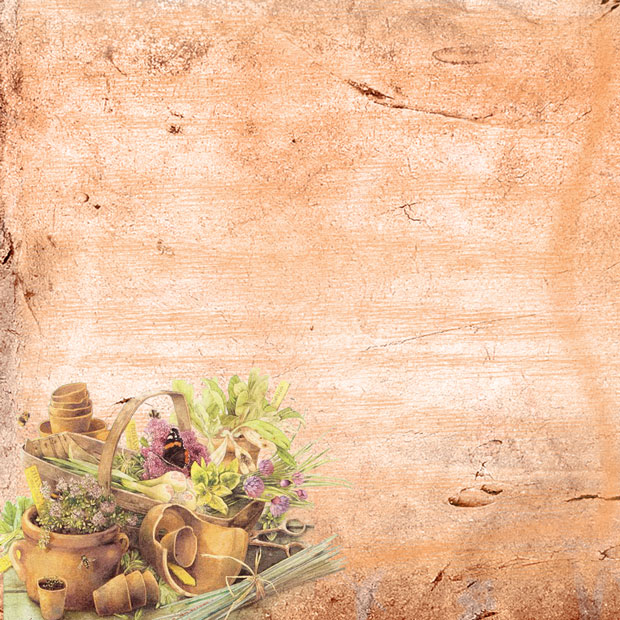 Картофельное пюре
Подлив
-Столовая ложка муки
-Маргарин
-Лук
-Морковь-Томатная паста
-Укроп
Картофель
Соль
Маргарин (сливочное масло)
Молоко
Варёный картофель размять
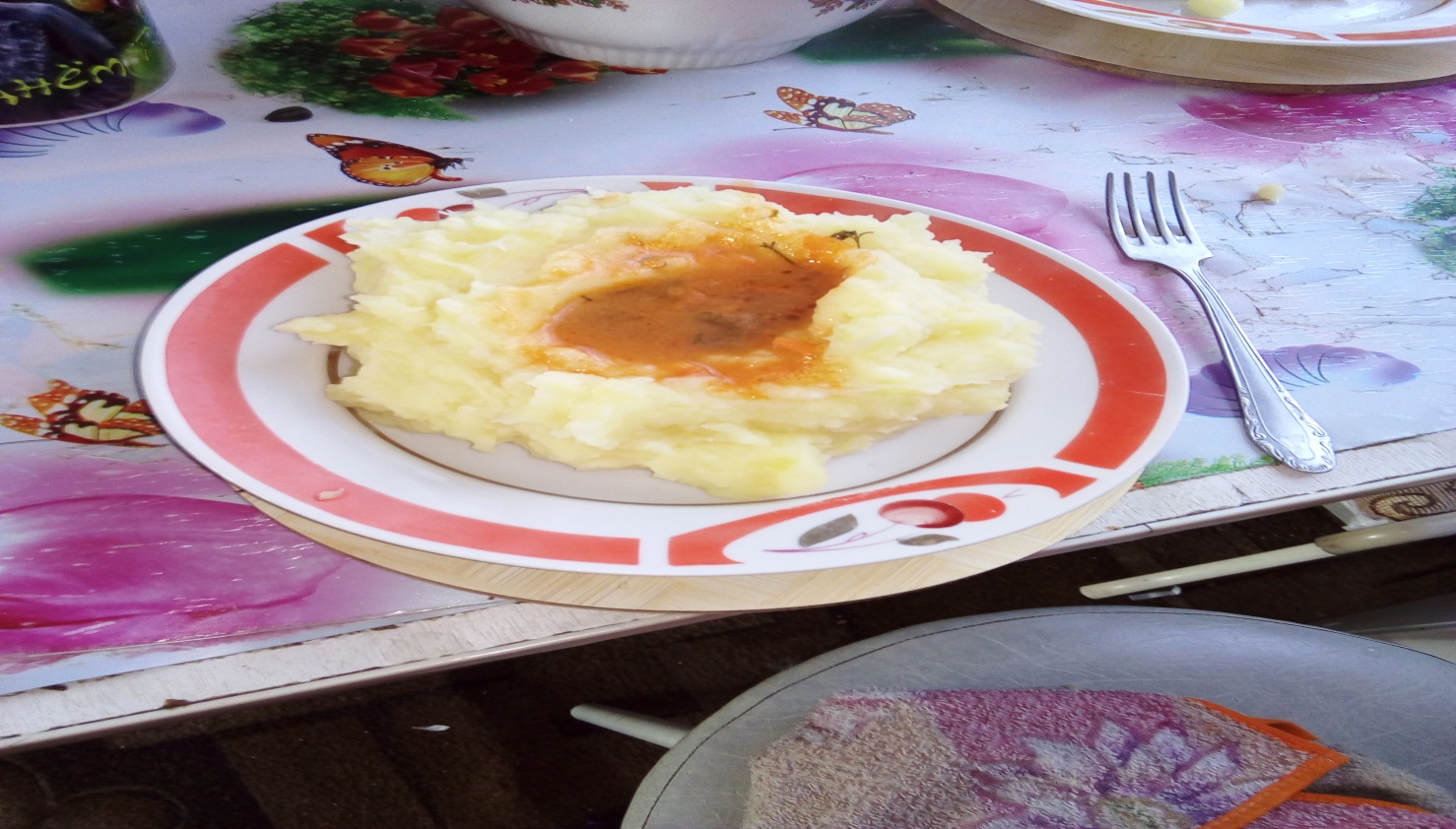 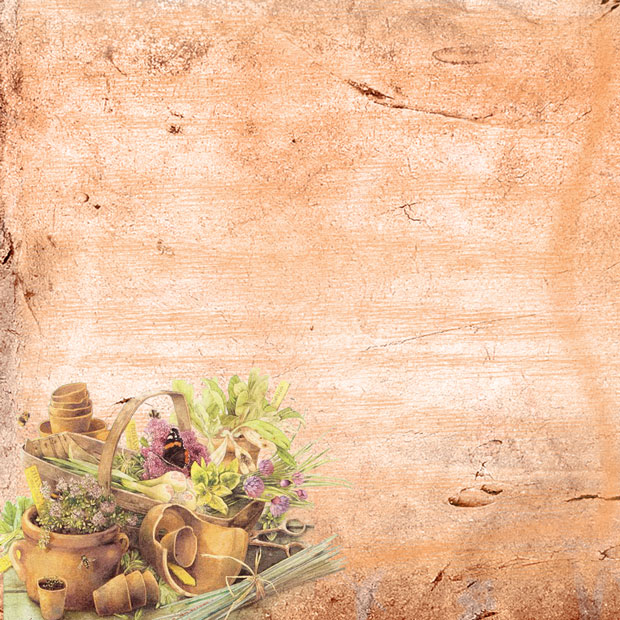 Блины
Мука
Сахар
Соль
Сода
Яйцо
Молоко
Вода
Масло
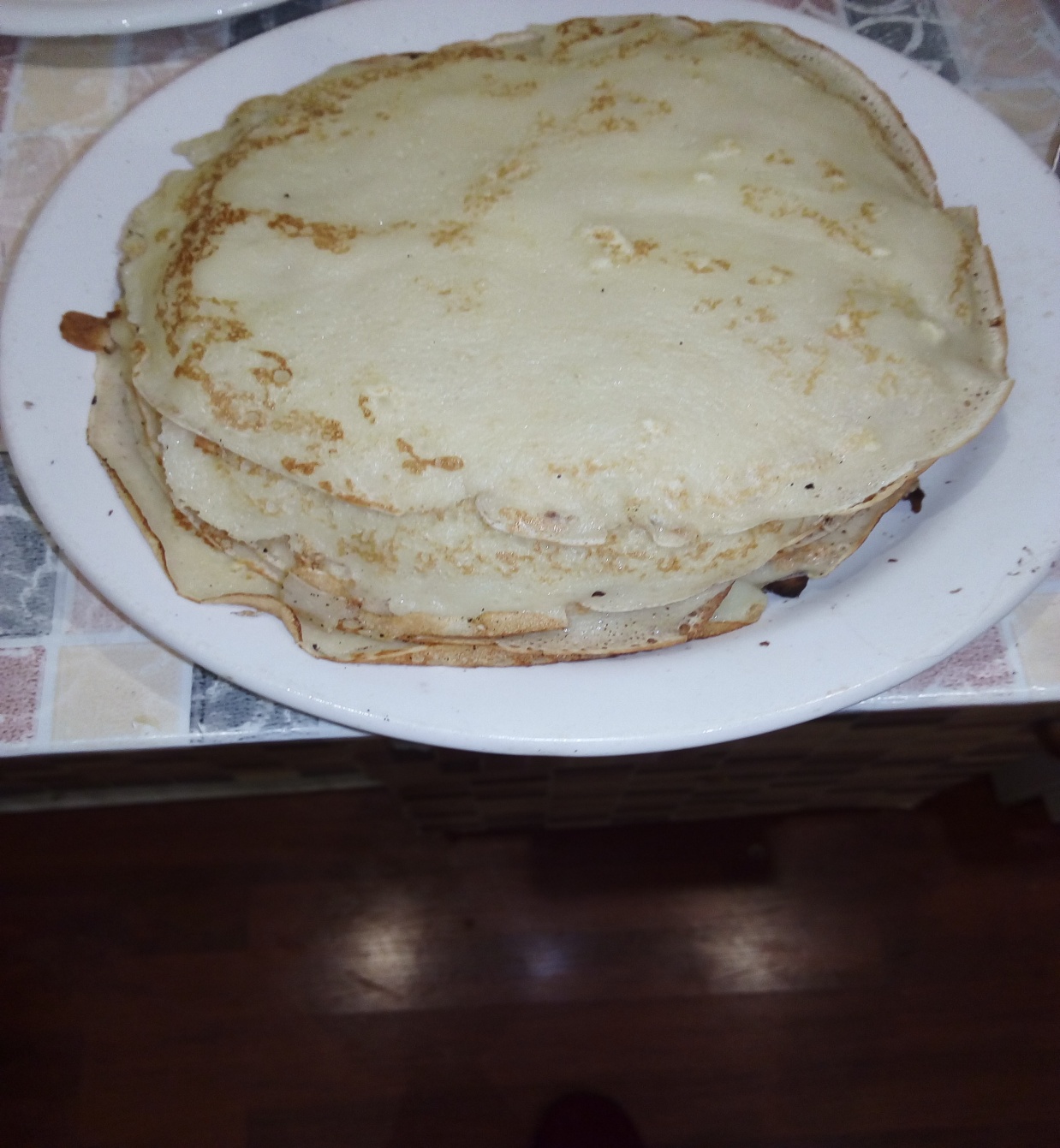 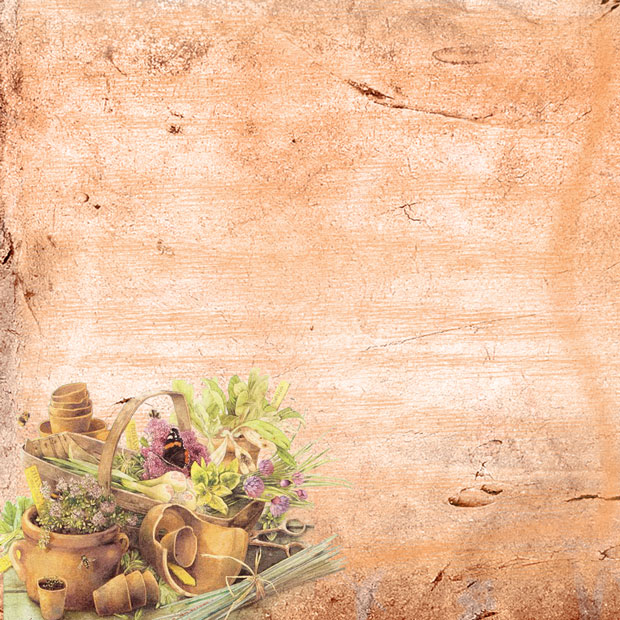 Куриный суп с вермишелью
Курица
Вода
Лук
Морковь
Картофель
Вермишель
Соль
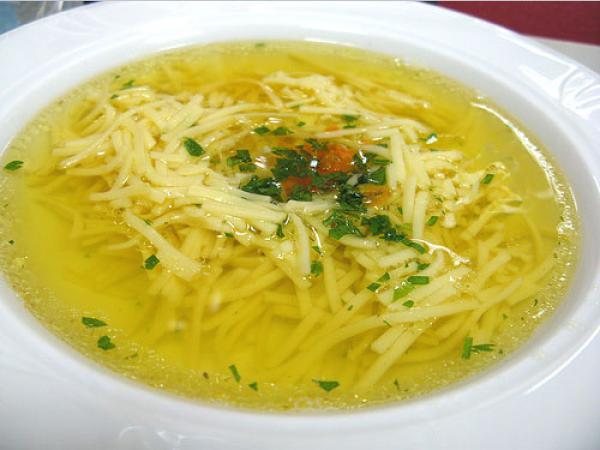 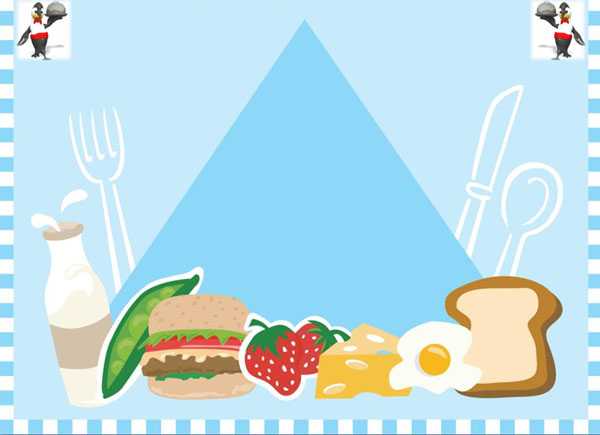 Приятного          аппетита!
С вами была Зайцева Людмила